Translated from English to Croatian - www.onlinedoctranslator.com
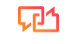 Enhance SoftSkills to Nurture
Competitiveness and Employability
Kritičko razmišljanje za profesionalni razvoj:
EntreComp's“Ideje i mogućnosti”
PARTNER: IHFasbl
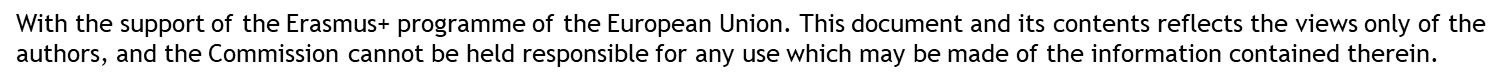 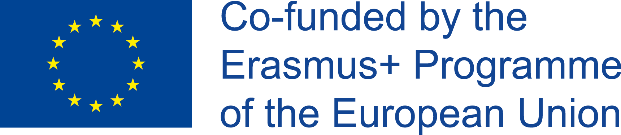 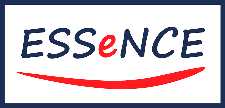 CILJEVI
Na kraju ovog modula moći ćete:
Upoznajte se s EntreComp Frameworkom…
…službeni okvir EU-a za obrazovanje i obuku o osjećaju za inicijativu i poduzetničkim kompetencijama
Pogledajte dublje u EntreComp
Tri područja obuke: IDEJE I PRILIKE, RESURSI, U DJELOVANJE
Shvatite kako je kritičko mišljenje uokvireno u EntreComp
Stup IDEJE I MOGUĆNOSTI za kritičko mišljenje
Eksperimentirajte s operativnim okvirima za kritičko mišljenje
Analiza→ Zaključak → Evaluacija
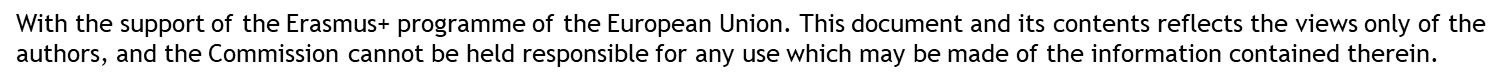 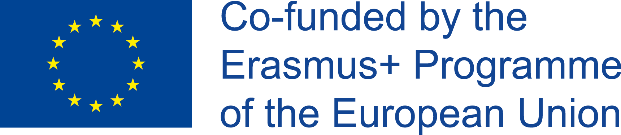 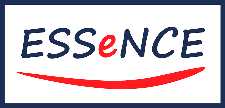 SADRŽAJ
Jedinica 3:Kritičko razmišljanje ukratko

IPO: Unos → Proces →Izlaz
"Kritični" element u IPO
IPO u timu - dinamika
Cjelina 1:Uvod u EntreComp

Mogućnosti za jačanje kapaciteta
Kratak vremenski okvir
Osam kompetencija za dug život 
Učenje
Za dublje pogledati EntreComp
Jedinica2:Od mekih do vještina zapošljivosti

Pogled u budućnost
Budućnost poslova
10 najboljih vještina za zapošljivost
EntreComp pristup kritičkom mišljenju
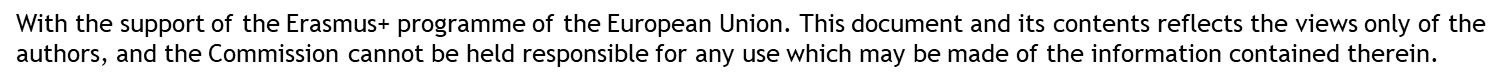 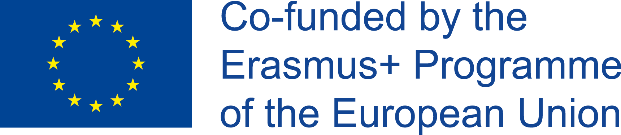 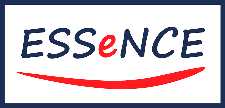 Cjelina 1
Uvod u Okvir poduzetničkih kompetencija (EntreComp)

U kontekstu ovog modula bit ćete uvedeni u službeni europski okvir kompetencija za obrazovanje i osposobljavanje o poduzetničkim kompetencijama pri čemu možete koristiti znanja o kritičkom razmišljanju.
Mogućnosti za usavršavanje i izgradnju kapaciteta
Iako je formalno zamišljen kako bi unaprijedio, poticao i održavao poduzetnički duh(e) građana EU-a, EntreComp okvir odgovara na mnogo širi krajolik potreba i prilika za zapošljivost i usavršavanje, tj. mogućnosti cjeloživotnog učenja (LLL).

Drugim riječima, EntreComp se može strateški odnositi na sve domene obrazovanja i osposobljavanja jer su mnoge kompetencije navedene u okviru jednako relevantne i značajne za razvoj profesionalne karijere, osjećaj za inicijativu i samopouzdanje, razvoj soft-skill-a – uključujući kritičko mišljenje.
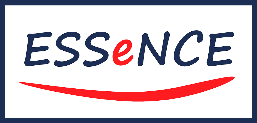 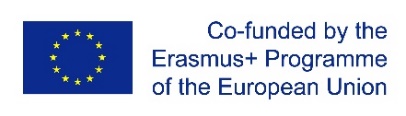 Uz potporu programa Erasmus+programEuropske unije. Ovaj dokument i njegov sadržaj odražavaju samo stavove autora, a Komisija se ne može smatrati odgovornom za bilo kakvu upotrebu informacija sadržanih u njemu.
Cjelina 1
Kratak vremenski okvir
Da bismo pratili porijeklo EntreComp Frameworka, moramo se vratiti u prosinac 2006.: 
Preporuka Europskog parlamenta i Vijeća od 18. prosinca 2006. o ključnim kompetencijama za cjeloživotno učenje

Ovaj dokument politike identificira osam ključnih kompetencija od interesa za jačanje izvrsnosti programa cjeloživotnog učenja koji se provode na razini EU-a i njihovu ukupnu osjetljivost na nove društvene i ekonomske izazove danog povijesnog razdoblja. 

Pod pojmom nadležnosti Europski parlament podrazumijeva: 

“...kombinacija znanja, vještina i stavova prikladnih kontekstu. Ključne kompetencije su one koje su svim pojedincima potrebne za osobno ispunjenje i razvoj, aktivno građanstvo, socijalnu uključenost i zapošljavanje”.
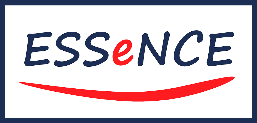 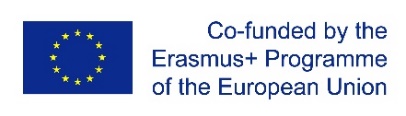 Uz potporu programa Erasmus+programEuropske unije. Ovaj dokument i njegov sadržaj odražavaju samo stavove autora, a Komisija se ne može smatrati odgovornom za bilo kakvu upotrebu informacija sadržanih u njemu.
Cjelina 1
Osam ključnih kompetencija za cjeloživotno učenje (LLL)
Gore navedene kompetencije su sljedeće:

Komunikacija na materinjem jeziku 
Komunikacija na stranom jeziku
Osnove u STEM disciplinama
Digitalne kompetencije
Učiti učiti
Društvene i građanske kompetencije
Osjećaj za inicijativu i poduzetništvo
Kulturna svijest i izražavanje
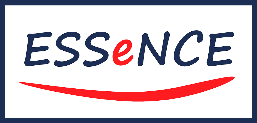 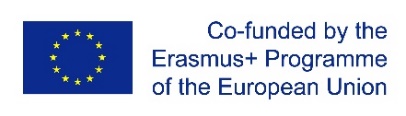 Uz potporu programa Erasmus+programEuropske unije. Ovaj dokument i njegov sadržaj odražavaju samo stavove autora, a Komisija se ne može smatrati odgovornom za bilo kakvu upotrebu informacija sadržanih u njemu.
Cjelina 1
7. Osjećaj za inicijativu i poduzetnost
Osjećaj za inicijativu i poduzetništvo (kompetencija CŽU br.7) opisuje se kao sposobnost osobe da:

“...pretvorite ideje u djelovanje [pomažući] pojedincima na radnom mjestu da budu svjesni konteksta i [okolnih] prilika”.

Nadalje, ta ista kompetencija odnosi se na:

“…sposobnost identificiranja dostupnih prilika za osobne, profesionalne i/ili poslovne aktivnosti, uključujući pitanja "šire slike" koja pružaju kontekst u kojem ljudi žive i rade, kao što je široko razumijevanje funkcioniranja gospodarstva te mogućnosti i izazova suočavanja s poslodavcem ili organizacijom”.
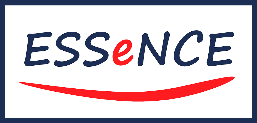 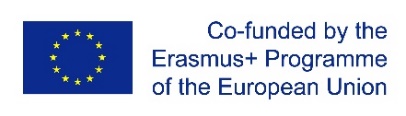 Uz potporu programa Erasmus+programEuropske unije. Ovaj dokument i njegov sadržaj odražavaju samo stavove autora, a Komisija se ne može smatrati odgovornom za bilo kakvu upotrebu informacija sadržanih u njemu.
Cjelina 1
Povezivanje kritičkog mišljenja s kompetencijom br.7
Odavde možemo početi vidjeti neke jasne veze s onim što se obično shvaća kao "kritičko razmišljanje", što znači: 

“…intelektualno disciplinirani proces aktivnog konceptualiziranja, primjene, analize, sinteze i/ili evaluacije informacija prikupljenih ili generiranih promatranjem, iskustvom, razmišljanjem, rasuđivanjem ili komunikacijom, kao vodič za vjerovanje i djelovanje”.
Izvor: Michael Scriven i Richard Paul, 8. godišnja međunarodna konferencija o kritičkom mišljenju i reformi obrazovanja, 1987.

U oba konteksta, mislimo na sposobnost/proces u kojem, na temelju nekih inputa, ljudi reagiraju pridavanjem značenja onome što doživljavaju i u skladu s tim fino podešavaju svoje misli/radnje.
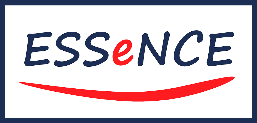 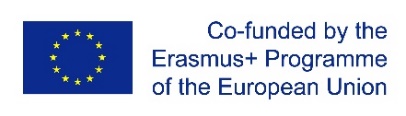 Uz potporu programa Erasmus+programEuropske unije. Ovaj dokument i njegov sadržaj odražavaju samo stavove autora, a Komisija se ne može smatrati odgovornom za bilo kakvu upotrebu informacija sadržanih u njemu.
Cjelina 1
Objava EntreComp okvira
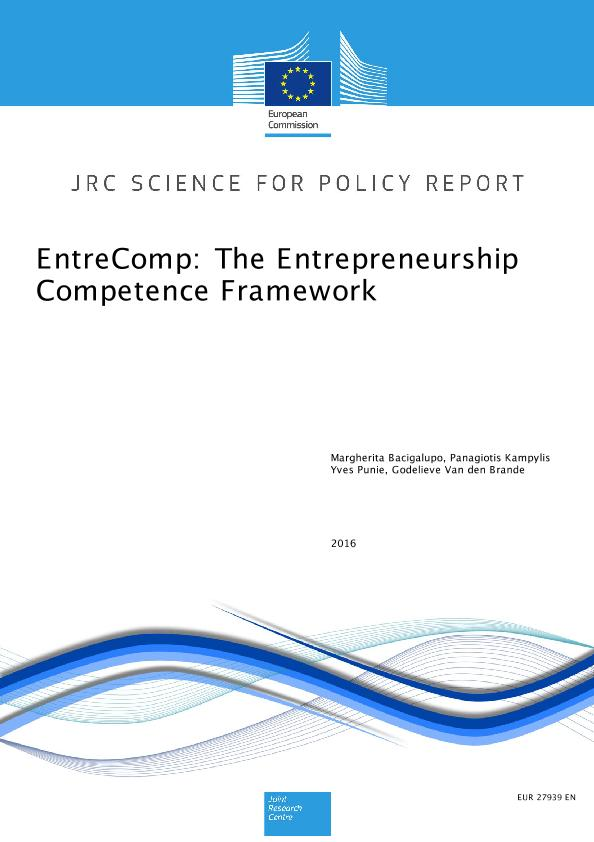 TheEntreComp okvir došao je točno deset godina nakon preporuka Europskog parlamenta.

Kompetencija br.7 kakvu poznajemo je „podijeljena“ na trodimenzionalna područja obuke koja uključuje 15 kompetencija – pet za svako područje. 

Do danas okvir EntreComp ostaje – zajedno s DigComp i LifeComp – najpouzdaniji i najsnažniji referentni model za obrazovanje i osposobljavanje na razini EU-a
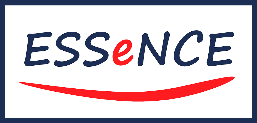 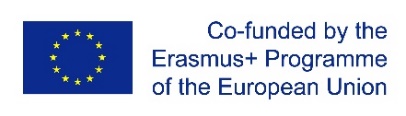 Uz potporu programa Erasmus+programEuropske unije. Ovaj dokument i njegov sadržaj odražavaju samo stavove autora, a Komisija se ne može smatrati odgovornom za bilo kakvu upotrebu informacija sadržanih u njemu.
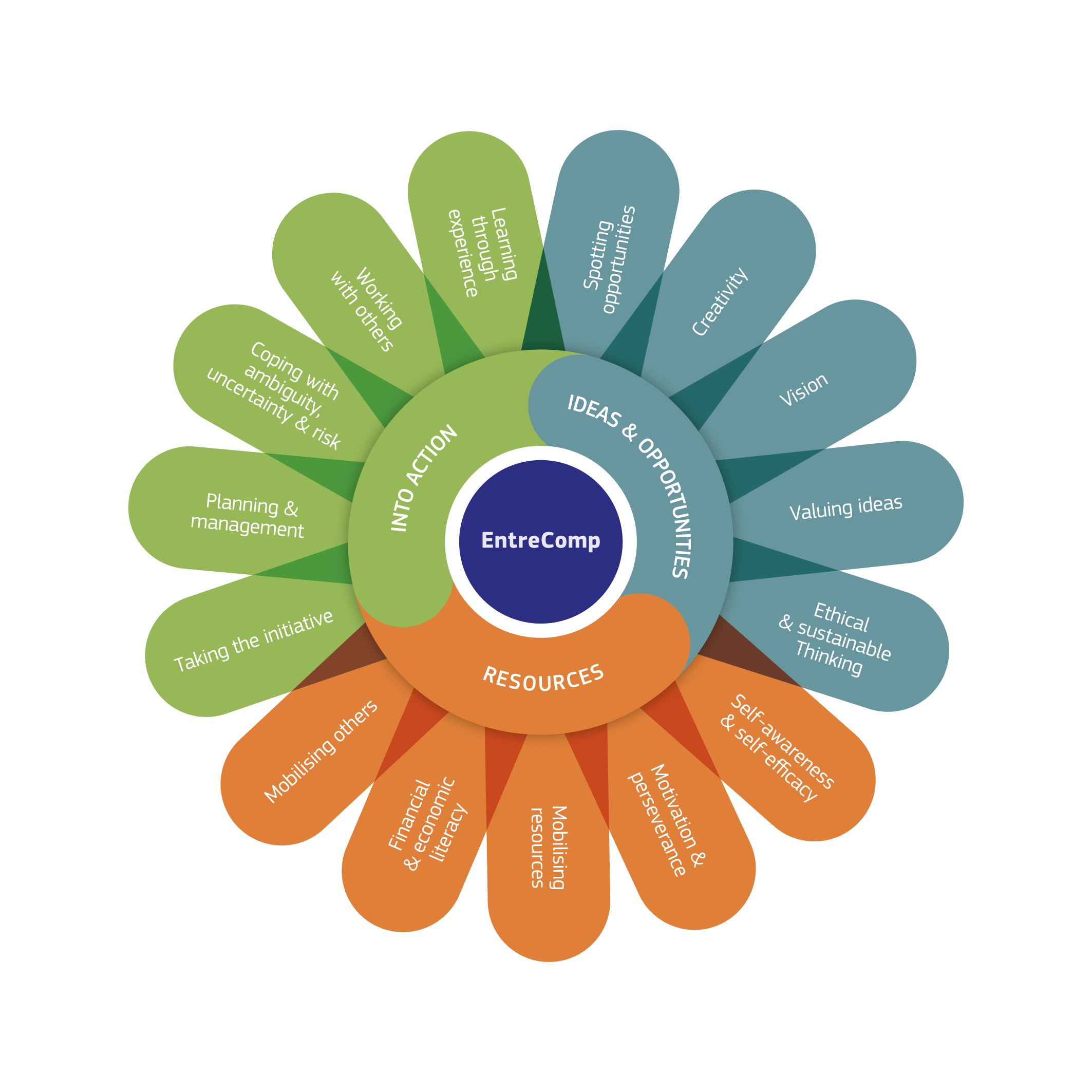 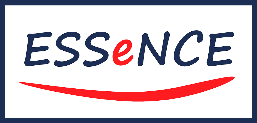 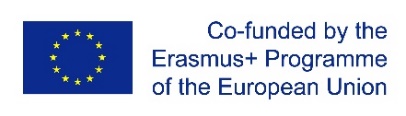 EntreComp Framework, vizualni prikaz
Uz potporu programa Erasmus+programEuropske unije. Ovaj dokument i njegov sadržaj odražavaju samo stavove autora, a Komisija se ne može smatrati odgovornom za bilo kakvu upotrebu informacija sadržanih u njemu.
Cjelina 1
Područja obuke i kompetencije: dublji pogled na EntreComp
Kao što smo već spomenuli, EntreComp okvir uključuje 15 kompetencija ravnomjerno podijeljenih između tri područja obuke koja su međusobno usko povezana.drugi:

IDEJA I PRILIKE
RESURSI
U AKCIJU

Još jednom, važno je ponoviti činjenicu da jeEntreComp osmišljen dizajn Poduzetništva ne kao profesije, već kao kompetencije:

Poduzetničke kompetencije primijeniti na sve domene društvenog i profesionalnog života, uključujući zapošljivost, profesionalno osnaživanje, pa čak i aktivno građanstvo.
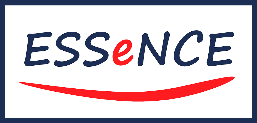 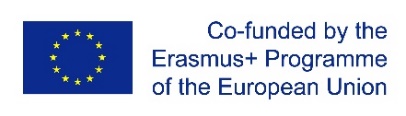 Uz potporu programa Erasmus+programEuropske unije. Ovaj dokument i njegov sadržaj odražavaju samo stavove autora, a Komisija se ne može smatrati odgovornom za bilo kakvu upotrebu informacija sadržanih u njemu.
Cjelina 1
IDEJA I PRILIKE
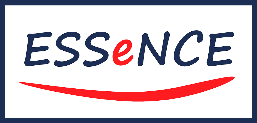 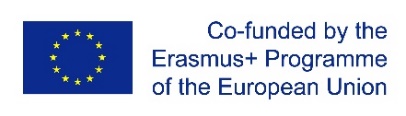 Uz potporu programa Erasmus+programEuropske unije. Ovaj dokument i njegov sadržaj odražavaju samo stavove autora, a Komisija se ne može smatrati odgovornom za bilo kakvu upotrebu informacija sadržanih u njemu.
Cjelina 1
RESURSI
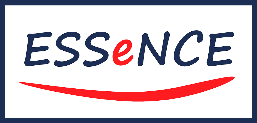 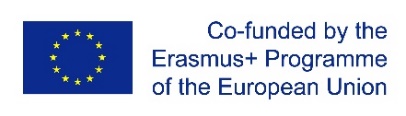 Uz potporu programa Erasmus+programEuropske unije. Ovaj dokument i njegov sadržaj odražavaju samo stavove autora, a Komisija se ne može smatrati odgovornom za bilo kakvu upotrebu informacija sadržanih u njemu.
Cjelina 1
U AKCIJU
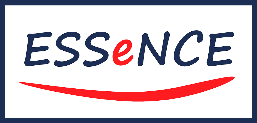 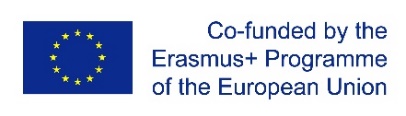 Uz potporu programa Erasmus+programEuropske unije. Ovaj dokument i njegov sadržaj odražavaju samo stavove autora, a Komisija se ne može smatrati odgovornom za bilo kakvu upotrebu informacija sadržanih u njemu.
Cjelina 1
Što slijedi…
U kontekstu ovog modula obuke – a uzimajući u obzir i temeljne kompetencije kojima se bavimo – usmjerit ćemo vaš fokus na prvi stup, onaj koji se odnosi na IDEJE I PRILIKE.

Imajte na umu da EntreComp ne spominje posebno kritičko mišljenje, ali cijeli okvir se bavi dimenzijom kritičkom razmišljanjem iz mnogo različitih kutova.

Čini se da je najopipljivija križna referenca s kompetencijama koje pripadaju IDEJAMA & PRILIKAMA. U sljedećoj ćemo cjelini ići u dodatne pojedinosti o svakom od njih kako bismo pratili opipljive veze s kritičkim mišljenjem, i što je najvažnije, kritičkim mišljenjem pri korištenju zapošljivosti.
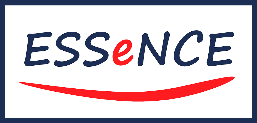 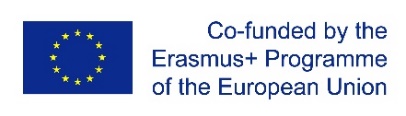 Uz potporu programa Erasmus+programEuropske unije. Ovaj dokument i njegov sadržaj odražavaju samo stavove autora, a Komisija se ne može smatrati odgovornom za bilo kakvu upotrebu informacija sadržanih u njemu.
Jedinica 2
Kritičko mišljenje među najpoželjnijim kompetencijama za zapošljivost

Danas, kako automatizacija zadataka i funkcija polako zamjenjuje i "ručnu" i "intelektualnu" radnu snagu, vaše prilike za pristup tržištu rada sve više ovise o mekim vještinama i vještinama odnosa.
Napomene za razmatranje: Od Mekih do Vještina Zapošljivosti
Tehnička stručnost i učinkovitost na radnom mjestu dolazi, prije svega, iz prakse, vježbi i iskustava/lekcija naučenih na temelju pristupa pokušaja i pogreške. Poslodavci tijekom intervjua nemaju dovoljno informacija da procijene profil kandidata i njegovu/njezinu potencijalnu uspješnost na radnom mjestu.

Nadalje, u većini slučajeva poslovi za koje se prijavljujete zahtijevaju specifično znanje/know-how koje možda niste stekli tijekom svog formalnog obrazovanja (jednostavno zato što nisu uključeni u nastavni plan i program).

Kako onda poslodavci usmjere svoju ocjenu vašeg profila?...
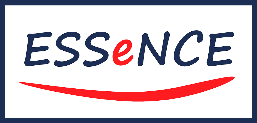 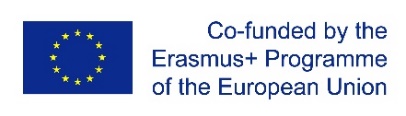 Uz potporu programa Erasmus+programEuropske unije. Ovaj dokument i njegov sadržaj odražavaju samo stavove autora, a Komisija se ne može smatrati odgovornom za bilo kakvu upotrebu informacija sadržanih u njemu.
Jedinica 2
Pogled u budućnost
Poslodavci su potpuno svjesni da novopridošlice – posebno ako su tek diplomirani studenti – zahtijevaju dubinsko obrazovanje i obuku s naglaskom na njihove buduće uloge i odgovornosti prije nego što budu potpuno autonomni i neovisni.

Tijekom prvog intervjua, umjesto o tome što možete učiniti, oni će tražiti druge vrste informacija koje možda uopće nisu povezane s vašim obrazovanjem.

Ova vrsta informacija predstavlja samo ishodište projekta ESSENCE i pretpostavke na kojima se temelji.
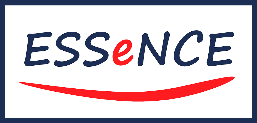 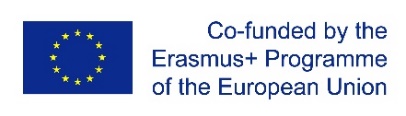 Uz potporu programa Erasmus+programEuropske unije. Ovaj dokument i njegov sadržaj odražavaju samo stavove autora, a Komisija se ne može smatrati odgovornom za bilo kakvu upotrebu informacija sadržanih u njemu.
Jedinica 2
Budućnost radnih mjesta
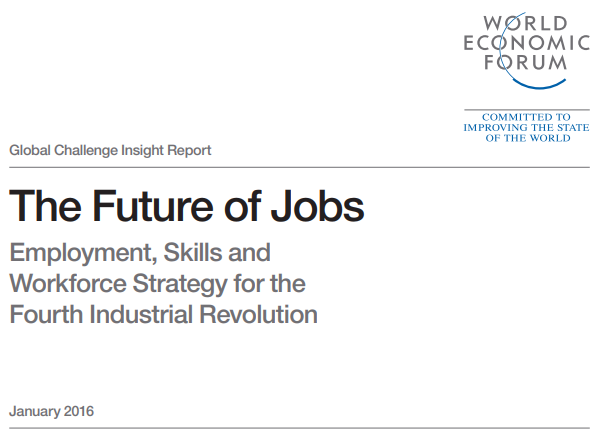 Još 2016. godine Svjetski gospodarski forum predvidio je veliki pomak do 2020. u "10 najboljih vještina" za zapošljivost, zapošljavanje, razvoj karijere i poslovnu konkurentnost.

Prema izvješću, meke i relacijske vještine ključne su za nove diplomante i studente visokog obrazovanja da uđu na tržište rada jer regruteri i poslodavci razvijaju nove sofisticirane modele za procjenu „ljudskog“ profila kandidata (tj. sposobnost za rad s drugima, osjećaj za inicijativa, pouzdanost i pouzdanost itd.).
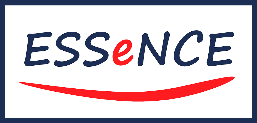 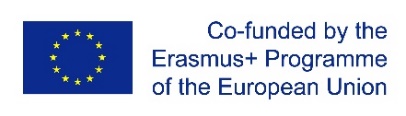 Uz potporu programa Erasmus+programEuropske unije. Ovaj dokument i njegov sadržaj odražavaju samo stavove autora, a Komisija se ne može smatrati odgovornom za bilo kakvu upotrebu informacija sadržanih u njemu.
Jedinica 2
Top 10 vještina za zapošljivost
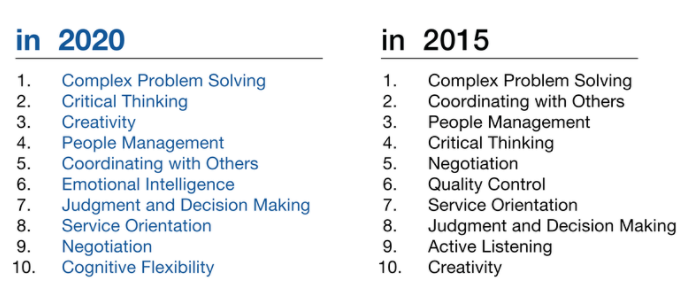 Izvor: Izvješće o budućnosti radnih mjesta, Svjetski ekonomski forum
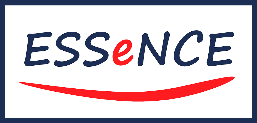 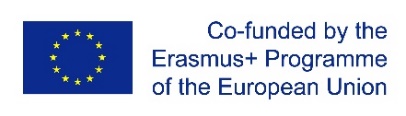 Uz potporu programa Erasmus+programEuropske unije. Ovaj dokument i njegov sadržaj odražavaju samo stavove autora, a Komisija se ne može smatrati odgovornom za bilo kakvu upotrebu informacija sadržanih u njemu.
Jedinica 2
EntreComp pristup kritičkom mišljenju
Kad razmislimo o tome, pronalaženje posla – ili prilika za razgovor s tvrtkom u kojoj biste željeli raditi – je proces koji nalikuje EntreComp okviru:

Identificirati IDEJE I PRILIKE za postizanje tog cilja
Mobilizirajući tvoj RESURS njegovati još više osjećaj za inicijativu
i konačno, stavljanje sebe U AKCIJU 

Dakle, u početku trebate razmišljati kritički o tome kako planirati, izraditi strategiju i nastaviti s traženjem posla... ne slučajno, prema mnogima, pronalazak posla je posao sam po sebi.
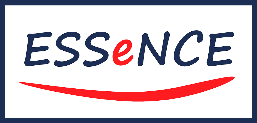 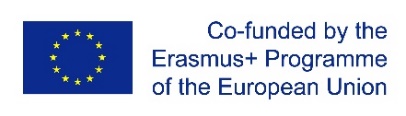 Uz potporu programa Erasmus+programEuropske unije. Ovaj dokument i njegov sadržaj odražavaju samo stavove autora, a Komisija se ne može smatrati odgovornom za bilo kakvu upotrebu informacija sadržanih u njemu.
Jedinica 2
1. Uočavanje prilika
Uočavanje prilika za zapošljivost je prvi zadatak koji morate ispuniti kako biste povećali svoje šanse za zapošljivost. 

Primjena kritičkog mišljenja za uočavanje mogućnosti za zapošljivost znači analiziranje, zaključivanje i ocjenjivanje relevantnih informacija (podaci, statistika itd.) koje proizlaze s tržišta rada:koja je industrija s najvećim potencijalom rasta? Gdje se nalaze ključni igrači? Itd. Ovaj kvalitativni i kvantitativni fenomen treba uporediti s vašim osobnim težnjama, motivacijama i postignućima. Prijetnje i prilike s tržišta ostaju subjektivne od osobe do osobe.

Odvojite malo vremena da razmislite o tome što pokreće vaše interese, što potiče vašu znatiželju, što bi mogao biti osobni talent na kojeg se može utjecati...
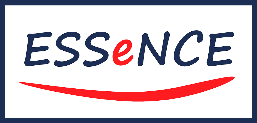 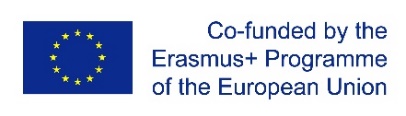 Uz potporu programa Erasmus+programEuropske unije. Ovaj dokument i njegov sadržaj odražavaju samo stavove autora, a Komisija se ne može smatrati odgovornom za bilo kakvu upotrebu informacija sadržanih u njemu.
Jedinica 2
2. Kreativnost
Vrlo često, kada je u pitanju traženje posla, pristup jedno rješenje za sve može vrlo lako dovesti do negativnih učinaka.

Nažalost, s vremena na vrijeme, tržište rada postaje izuzetno konkurentna arena. Svakodnevno,stotine aplikacija preplavljuju inbox tvrtki i organizacija “radite s nama”, da biste se doista izdvojili iz mase, morate biti vrlo kreativni u svom pristupu.

Na vašu sreću, LinkedIn nudi nove brojne I uzbudljive mogućnosti umrežavanja s ljudima koji mogu biti od velike podrške. Međutim, ovo ne podrazumijeva da je zadatak lakši...

Potražite smjernice i povratne informacije, istražite i naučite od stručnjaka ključne savjete i savjete o tome kako se “odnositi” s poslodavcima, također na temelju procesa zapošljavanja u tvrtkama. Drugim riječima, nemojte prestati asimilirati vanjske ulaze.
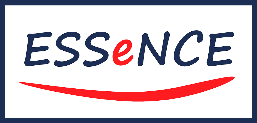 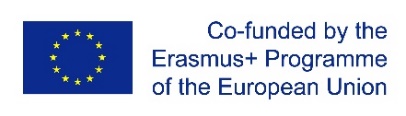 Uz potporu programa Erasmus+programEuropske unije. Ovaj dokument i njegov sadržaj odražavaju samo stavove autora, a Komisija se ne može smatrati odgovornom za bilo kakvu upotrebu informacija sadržanih u njemu.
Jedinica 2
3. Vizija
Nakon što se uoče nove prilike i imate plan za isticati se i valorizirati svoje snage, vratite se svojoj „unutarnjoj“ kako biste točno odredili one ključne elemente koji će utjecati i utjecati na vaše buduće odluke.

Ovo će doista staviti na vagu, s jedne strane vaše strasti, težnje, želje i očekivanja, s druge konkretne prilike koje vas okružuju.

Morate biti svjesni da možda nećete moći pristupiti svojoj opciji "prvog izbora" (onoj o kojoj ste stvarno sanjali) tek sa sveučilišta. Traženje posla može vas dovesti u kompromisne situacije s vašom voljom ili bez nje... budite iskreni prema sebi i pitajte vas kako biste se nosili, koliko koraka bi vam bilo potrebno da biste se približili onome čemu zapravo težite.
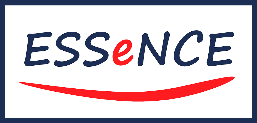 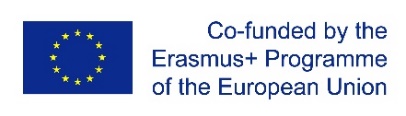 Uz potporu programa Erasmus+programEuropske unije. Ovaj dokument i njegov sadržaj odražavaju samo stavove autora, a Komisija se ne može smatrati odgovornom za bilo kakvu upotrebu informacija sadržanih u njemu.
Jedinica 2
4. Vrednovanje ideja
Sada kada imate poludefiniran plan puta s novim i konsolidiranim koordinatama koje usmjeravaju vaš fokus, možete početi sužavati čak dalje svoje ciljeve – one koje izgledaju u skladu i usklađene s vašim osobnim očekivanjima, mogućnostima za osnaživanje i profesionalni razvoj itd.

Uzimajući u obzir sve višestruke alternative koje možete imati, pokušajte istaknuti i obraditi unose gledajući najviše što možete izvući iz svake od njih.

Svaka stavka (tj. plaća) bit će dodijeljena vrijednosti koja se mjeri na brojčanoj ljestvici (na primjer, 1 = vrlo nepovoljno; 5 = vrlo povoljno), na kraju procesa svaka opcija će predstavljati određeni rezultat. Naravno, što je veći rezultat, to je rješenje privlačnije.

Matematika ne bi trebala diktirati vašu konačnu odluku, ali će vam svakako pomoći...
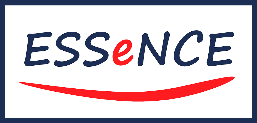 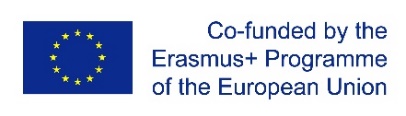 Uz potporu programa Erasmus+programEuropske unije. Ovaj dokument i njegov sadržaj odražavaju samo stavove autora, a Komisija se ne može smatrati odgovornom za bilo kakvu upotrebu informacija sadržanih u njemu.
Jedinica 2
5. Etičko i održivo razmišljanje
Kada govorimo o traženju posla, zapošljavanju i profesionalnom razvoju, ne zaboravimo da kada vas ekosustav zagrli, vaši postupci će utjecati na nekoga negdje u vašoj blizini.

Nakon stjecanja dovoljno odgovornosti i iskustva, doći će trenutak u kojem bi vaš glas mogao odlučiti o rezultatu delikatne odluke. Ovaj scenarij može napraviti veliku razliku ako radite u zdravstvenom sektoru,obrana,financije i općenito, industrije koje utječu na društva i gospodarstva u cjelini.

Dok cijenite drugu alternativu zapošljivosti, uzmite u jednadžbu svoju odgovornost i potencijalnu izloženost neugodnim situacijama... hoćete li biti spremni i psihički spremni nositi se s posljedicama?
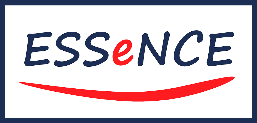 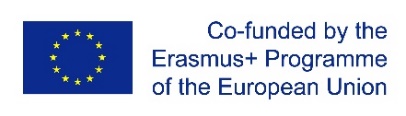 Uz potporu programa Erasmus+programEuropske unije. Ovaj dokument i njegov sadržaj odražavaju samo stavove autora, a Komisija se ne može smatrati odgovornom za bilo kakvu upotrebu informacija sadržanih u njemu.
Jedinica 3
Kritičko razmišljanje ukratko: spajanje novih zaključaka i preporuka

U ovoj posljednjoj cjelini pogledat ćemo zanimljive i definirajuće značajke kritičkog razmišljanja kako bismo vas održali u boljem upoznavanju s pojmom i počeli eksperimentirati s novim “kritičnim” pristupima primijenjenim na scenarije iz stvarnog života.
Formula za kritičko mišljenje
Još u prethodnoj cjelini spomenuli smo činjenicu da primjena kritičkog mišljenja u svojoj osnovi slijedi pristup u tri faze kako slijedi:

Analiza
Zaključak
Evaluacija
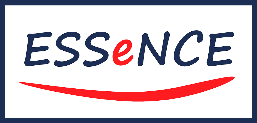 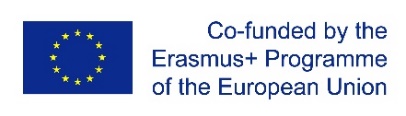 Uz potporu programa Erasmus+programEuropske unije. Ovaj dokument i njegov sadržaj odražavaju samo stavove autora, a Komisija se ne može smatrati odgovornom za bilo kakvu upotrebu informacija sadržanih u njemu.
Jedinica 3
Analiza → Zaključak → Evaluacija
Od svih konceptualnih modela na koje se oslanja kritičko mišljenje kao kognitivne funkcije, ovdje predloženi je također najčešći i najpouzdaniji.

Analiza odnosi se na proces upijanja uvida, ulaza i informacija iz vanjskog okruženja koji su relevantni za dekodiranje i tumačenje "onoga što se događa" u datom trenutku.

Zaključak odnosi se na uspostavljanje uzročno-posljedičnih korelacija s onim što doživljavamo na temelju pretpostavki i slijedećih dedukcija.

Evaluacija odnosi se na dodjeljivanje značenja i prepoznatljivih obrazaca misli i radnji za ono što mogu predvidjeti.
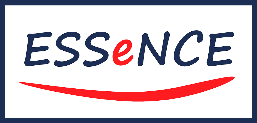 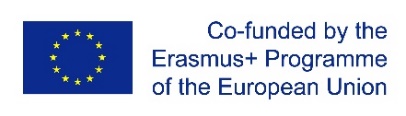 Uz potporu programa Erasmus+programEuropske unije. Ovaj dokument i njegov sadržaj odražavaju samo stavove autora, a Komisija se ne može smatrati odgovornom za bilo kakvu upotrebu informacija sadržanih u njemu.
Jedinica 3
IPO: Ulaz → Proces → Izlaz
Ono što smo upravo vidjeli ne razlikuje se značajno od dobro poznatog modela koji se primjenjuje u softverskom inženjerstvu kao i u fiziologiji.

IPO model je zapravo bio – i još uvijek jest – temeljni teorijski okvir kognitivne fikologije (poznate kao kognitivizam), grane discipline uključene u istraživanje pamćenja i učenja. Kada se sučeljavaju s društvenim sustavima, ljudi se oslanjaju na IPO model kako bi usmjerili svoje akcije/reakcije na stalnoj osnovi, a da toga nisu ni svjesni...

ULAZNI→ Okidač akcije/reakcije
POSTUPAK→ Izračunavanje inputa (na temelju vanjskih čimbenika, kulturnog porijekla, iskustva itd.)
IZLAZ→ Odgovor na unos (što je moguće adekvatniji, koherentniji i dosljedniji)
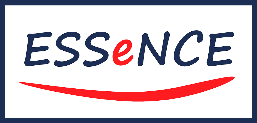 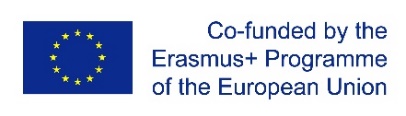 Uz potporu programa Erasmus+programEuropske unije. Ovaj dokument i njegov sadržaj odražavaju samo stavove autora, a Komisija se ne može smatrati odgovornom za bilo kakvu upotrebu informacija sadržanih u njemu.
Jedinica 3
"Kritični" element u IPO-u
Neki bi mogli tvrditi da je kritičko mišljenje intrinzični element koji ovdje više nego u drugim ciklusima, intervenira u dubinsko vrednovanje i procjenu okoline.

Međutim, kritičko mišljenje prožima cijeli proces jer ljudi mogu „kritički razabrati“ ulazne podatke koji su za njih važniji, kao i sadržaj, strukturu i varijabilnost rezultata.

Već smo iskusili ovu fluidnost kritičkog razmišljanja u svim fazama procesa kada smo ponovno izgradili tijek IDEJA I PRILIKA. Od uočavanja mogućnosti do održivosti, kritičko razmišljanje poprimilo je različite oblike i forme dok se kreće kroz cijelo područje treninga.
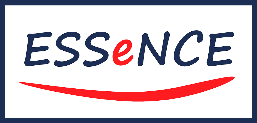 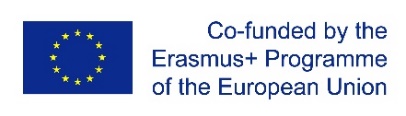 Uz potporu programa Erasmus+programEuropske unije. Ovaj dokument i njegov sadržaj odražavaju samo stavove autora, a Komisija se ne može smatrati odgovornom za bilo kakvu upotrebu informacija sadržanih u njemu.
Jedinica 3
IPO u timu dinamika
Kada se primjenjuje na formalnu organizaciju, IPO model se uglavnom bavi: 

Strateško planiranje (tj. budžetiranje)
Promatranje i evaluacija
Revizija
Upravljanje rizicima
Komunikacija i PR
Umrežavanje i upravljanje STKH
Upravljanje ljudima (tj. izgradnja povjerenja, rješavanje sukoba)

Ispravno je reći da ono što čini i ulaz u određenim situacijama može rezultirati kao izlaz ako se kontekstualizira u drugoj.
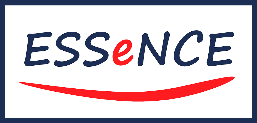 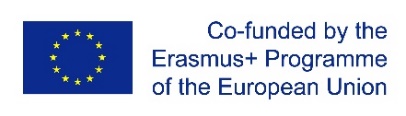 Uz potporu programa Erasmus+programEuropske unije. Ovaj dokument i njegov sadržaj odražavaju samo stavove autora, a Komisija se ne može smatrati odgovornom za bilo kakvu upotrebu informacija sadržanih u njemu.
Jedinica 3
Kritičko mišljenje također kao…
Nečija osobna predanost repliciranju i prilagođavanju uspješnog i adekvatnog ponašanja za kretanje kroz društveni/relacijski ekosustav
Znanje, know-how i unutarnja uvjerenja koja doprinose stvaranju i obradi (novih) vještina
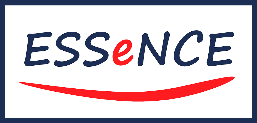 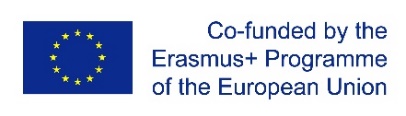 Uz potporu programa Erasmus+programEuropske unije. Ovaj dokument i njegov sadržaj odražavaju samo stavove autora, a Komisija se ne može smatrati odgovornom za bilo kakvu upotrebu informacija sadržanih u njemu.
Sumirati
EntreComp okvir za njegovanje vaših poduzetničkih stavova

Kritičko razmišljanje u EntreCompu: stup IDEJA I MOGUĆNOSTI

Kritičko mišljenje od "mekih" do vještina "zapošljivosti".

Analiza → Zaključak → Evaluacija

IPO: Ulaz → Proces → Izlaz
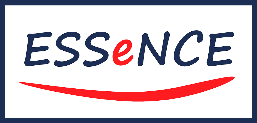 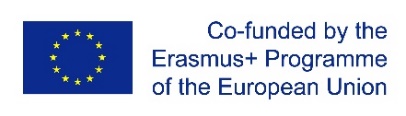 Uz potporu programa Erasmus+programEuropske unije. Ovaj dokument i njegov sadržaj odražavaju samo stavove autora, a Komisija se ne može smatrati odgovornom za bilo kakvu upotrebu informacija sadržanih u njemu.
Hvala vam!
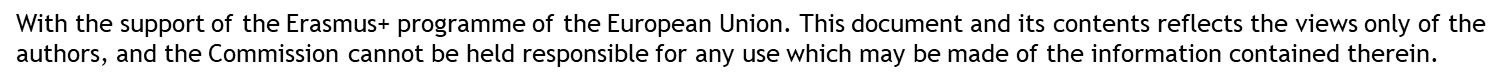 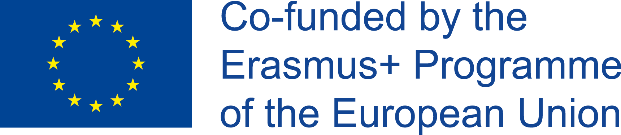 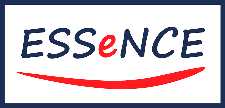